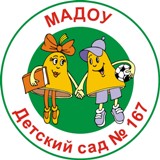 Адаптированная основная образовательная программа дошкольного образования детей с тяжелыми нарушениями речи (ТНР)
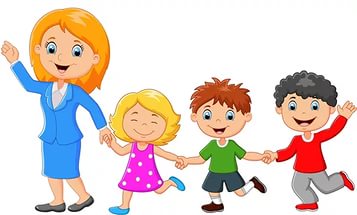 Программа разработана на основе федерального государственного образовательного стандарта дошкольного образования с учетом основной образовательной программы дошкольного образовательного учреждения.
Программа содержит описание задач и содержания работы во всех пяти образовательных областях для всех специалистов, работающих в группах компенсирующей направленности дошкольного образования, и учитывает возрастные и психологические особенности дошкольников с тяжелыми нарушениями речи. В программу включены тематическое планирование работы специалистов, примерный перечень игр и игровых и развивающих упражнений, соответствии с Федеральным государственным стандартом. В Программе приведены методические рекомендации по осуществлению взаимодействия с родителями дошкольников, описаны условия сотрудничества с семьями воспитанников. Данная программа рассчитана на условия типовых образовательных учреждений, оборудованных с учетом особенностей физического и психического развития детей дошкольного возраста.
Реализация АОП предполагает:1. Создание условий для развития речевой деятельности и речевого общения детей.2. Создание педагогических условий развития речи.3. Создание условий для развития слухового и речевого внимания.4. Создание условий для развития речевого слуха детей.5. Создание условий для формирования восприятия фонематической стороны речи детей.6. Создание условий для формирования темпа и ритма речи. 7. Создание условий для развития связного высказывания детей.8. Создание условий для обучения детей творческому рассказыванию.9. Создание условий для формирования первоначальных навыков овладения письменной речью.
Разделы программы
Целевой раздел
Содержательный раздел
Организационный
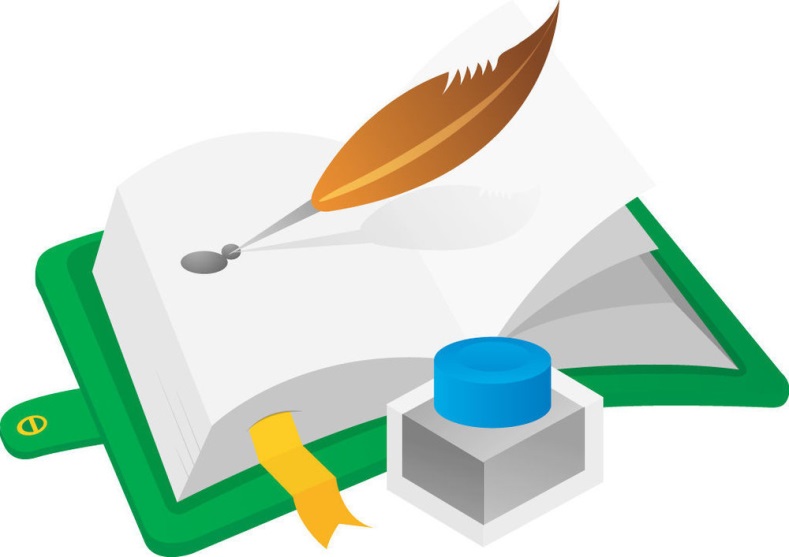 Программа предназначена для детей: с ограниченными возможностями здоровья
Социально-коммуникативное развитие
 Познавательное развитие
 Речевое развитие
 Художественно-эстетическое развитие
 Физическое развитие
Младшего
Среднего
Старшего
Подготовительного возраста
Планирование работы во всех пяти образовательных областях учитывает особенности речевого и общего развития детей с тяжелой речевой патологией. Комплексность педагогического воздействия направлена на выравнивание речевого и психофизического развития детей и обеспечение их всестороннего гармоничного развития
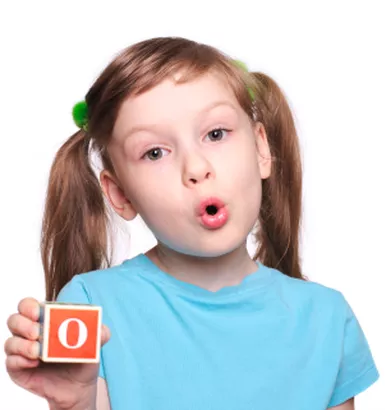 Целевой раздел
Целью программы является проектирование социальной ситуации развития, осуществление коррекционно-развивающей деятельности и развивающей предметно-пространственной среды, обеспечивающих позитивную социализацию, мотивацию и поддержку индивидуальности ребенка с ограниченными возможностями здоровья (далее – дети с ОВЗ), в том числе с инвалидностью, - воспитанника с тяжёлыми нарушениями речи.
Одной из основных задач программы является
-  овладение детьми самостоятельной, связной, грамматически правильной речью и коммуникативными навыками, фонетической системой русского языка, элементами грамоты, что формирует психологическую готовность к обучению в школе и обеспечивает преемственность со следующей ступенью системы общего образования.
Содержательный раздел
В содержательном разделе представлены:

– описание модулей образовательной деятельности в соответствии с направлениями развития и психофизическими особенностями ребенка с ТНР в пяти образовательных областях: социально-коммуникативной, познавательной, речевой, художественно-эстетической и физического развития;

 – описание вариативных форм, способов, методов и средств реализации программы с учетом психофизических, возрастных и индивидуально-психологических особенностей воспитанников с ТНР, специфики их образовательных потребностей, мотивов и интересов;
 
– программа коррекционно-развивающей работы с детьми с ОВЗ, описывающая образовательную деятельность по коррекции нарушений развития детей с ТНР.
Организационны	й раздел
1. Психолого-педагогические  условия, обеспечивающие  развитие ребенка
2.  Организация предметно-развивающей среды
3. Материально-техническое обеспечение программы и др.
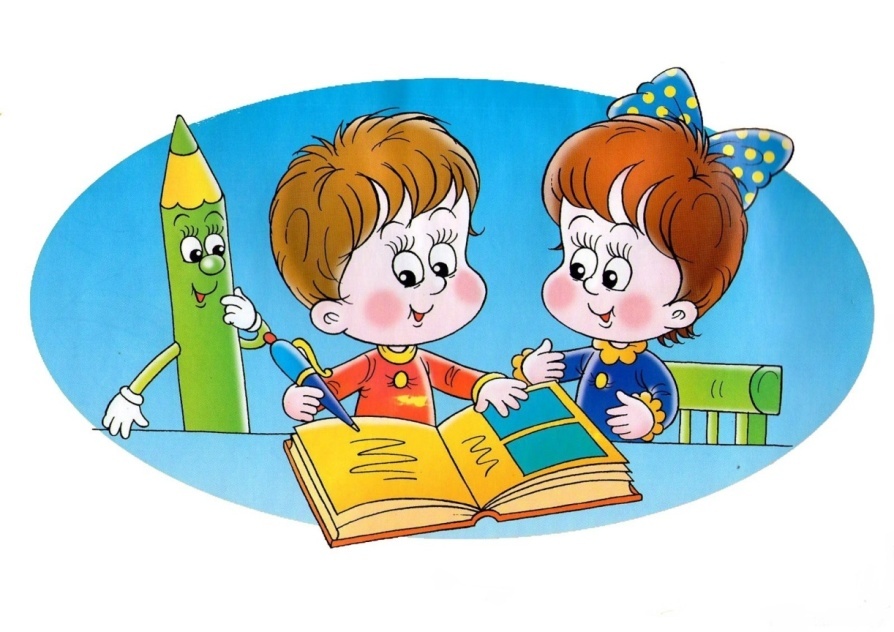 Взаимодействие педагогического коллектива с семьями детей
• планирование работы с родителями: анкетирование, беседы, мониторинг запросов на образовательные услуги; 
• групповые встречи: родительские собрания, консультации, педагогические и тематические беседы; 
• совместные мероприятия: детские утренники, конкурсы и выставки совместного творчества, спортивные праздники и развлечения; 
• наглядная информация: тематические, информационные и демонстрационно- выставочные стенды, папки-передвижки, памятки, информационные листы; 
• индивидуальная работа с родителями: педагогические беседы, индивидуальные и групповые консультации педагогов  по запросу родителей, разработка рекомендаций по вопросам развития детей дошкольного возраста; 
• оценка эффективности взаимодействия с родителями: изучение удовлетворенности родителями реализуемых в ДОУ образовательных услуг, перспектив дальнейшего сотрудничества.
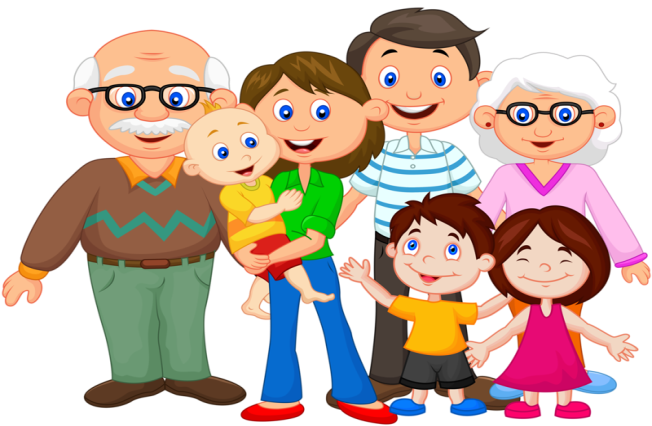 Планируемые результаты освоения программы
К целевым ориентирам на этапе завершения дошкольного образования в соответствии с данной программой относятся следующие социально- нормативные характеристики возможных достижений ребенка
 Ребенок хорошо владеет устной речью
Ребенок любознателен; 
Ребенок способен к принятию собственных решений
Ребенок инициативен, самостоятелен
Ребенок активен, успешно взаимодействует со сверстниками и взрослыми; 
Ребенок способен адекватно проявлять свои чувства
Ребенок обладает чувством собственного достоинства, верой в себя.
Ребенок обладает развитым воображением, которое реализует в разных видах деятельности.
Ребенок умеет подчиняться правилам и социальным нормам, способен к волевым усилиям.
У ребенка развиты крупная и мелкая моторика.